Схема коллайдера NICA
JINR-BINP Meeting, 24-25 Dec, 2018, JINR, Dubna
“Nuclotron” - technology
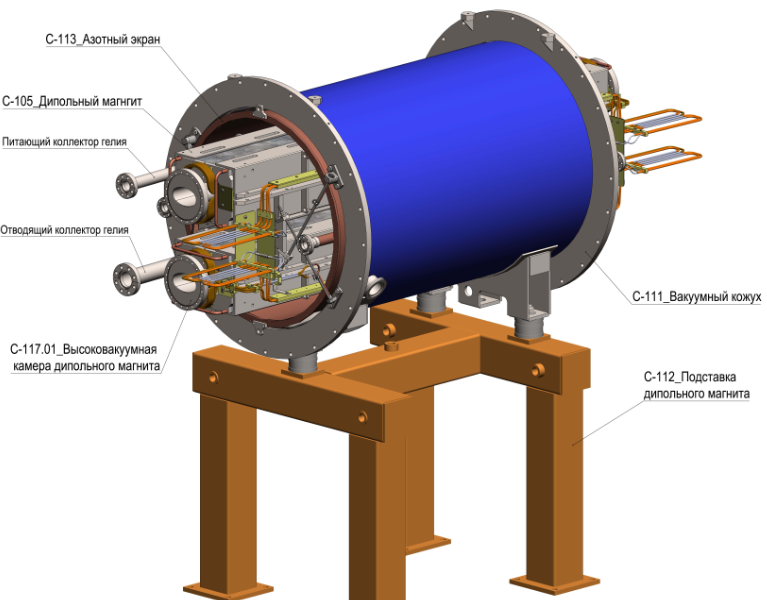 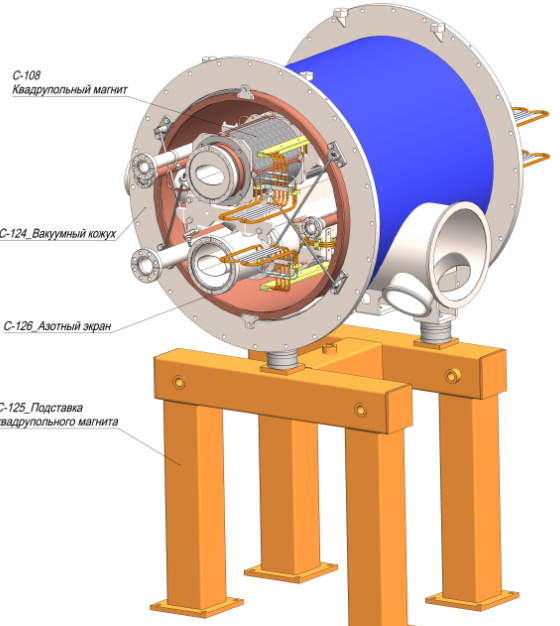 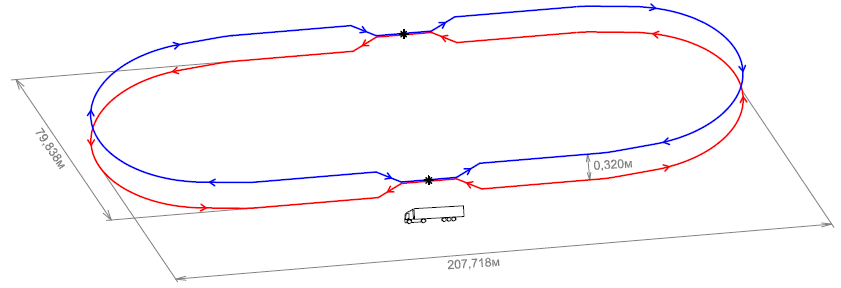 2
Ring + vertical beam separation
Rings structure
Ring symmetry =2
Two Beams  symmetric optics
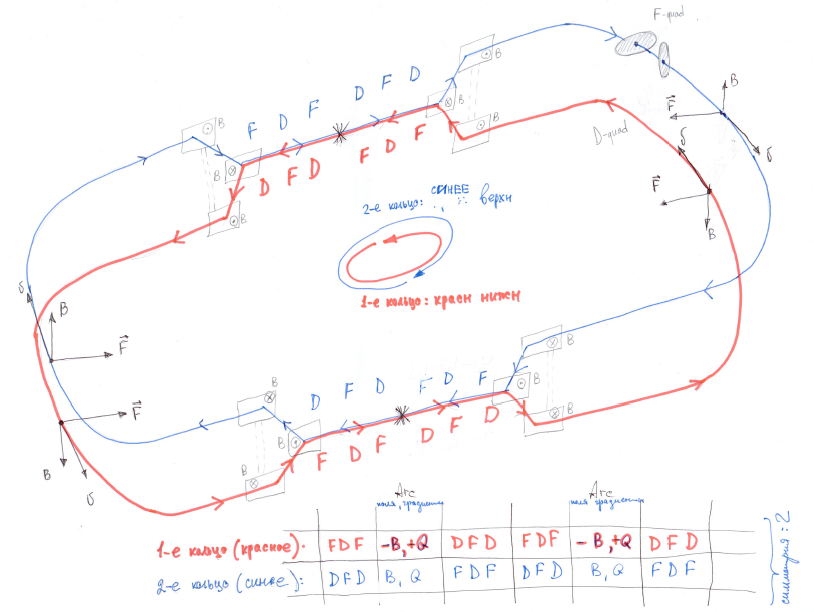 3
Lattice
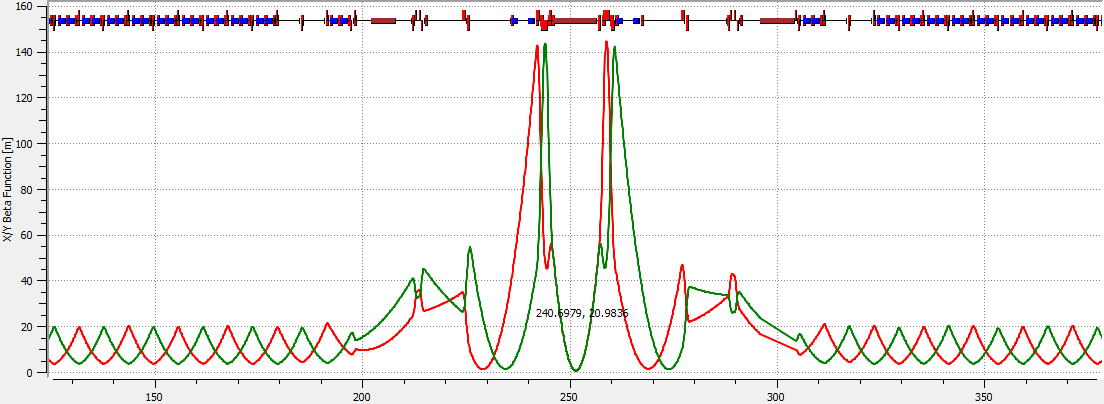 Two Beams  symmetric optics
Ring + vertical beam separation
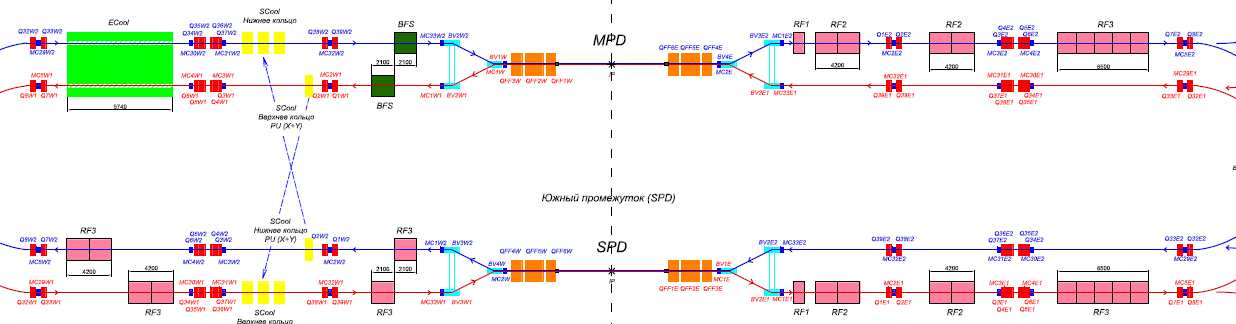 4
Ring + vertical beam separation
Lattice
Beta-IP = 0.6m
Beta-max=145m
Ring symmetry =2
Two Beams  symmetric optics
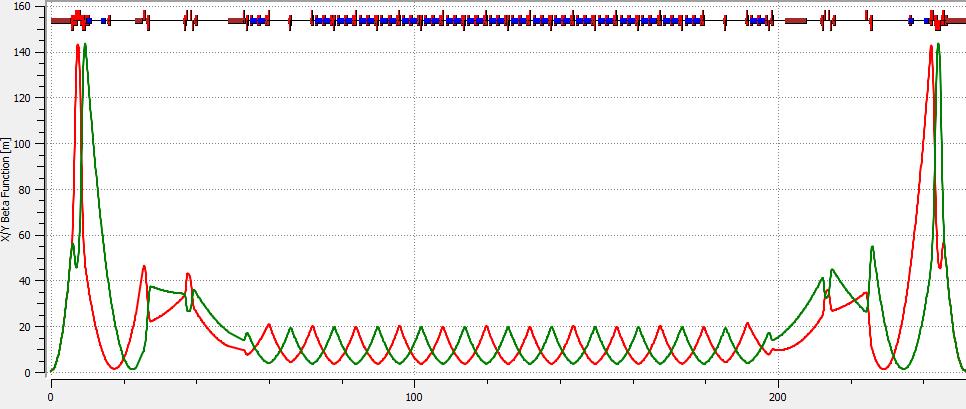 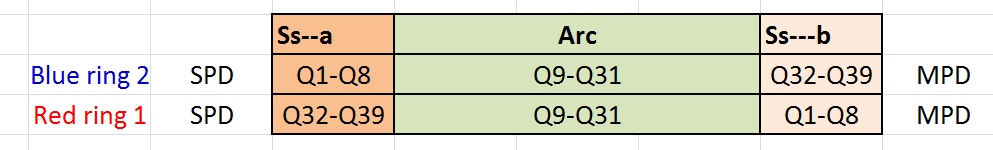 5
Collider scheme plan view
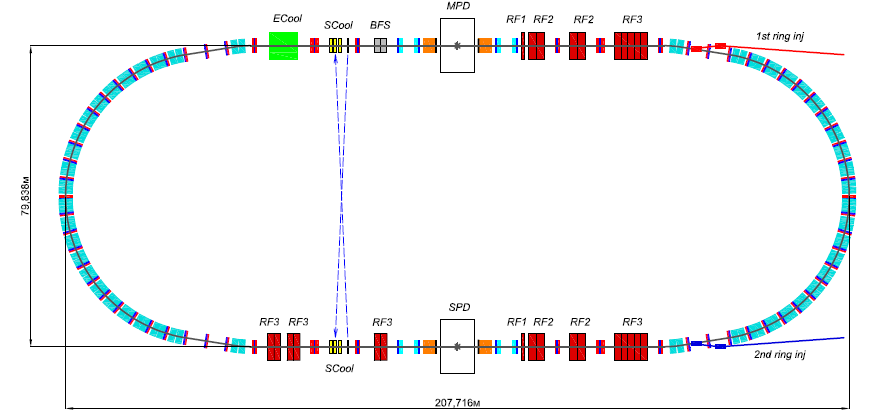 6
Collider electrical power supply scheme
for 1 ring (2nd-blue-upper)
Main power supplies
Add power supplies
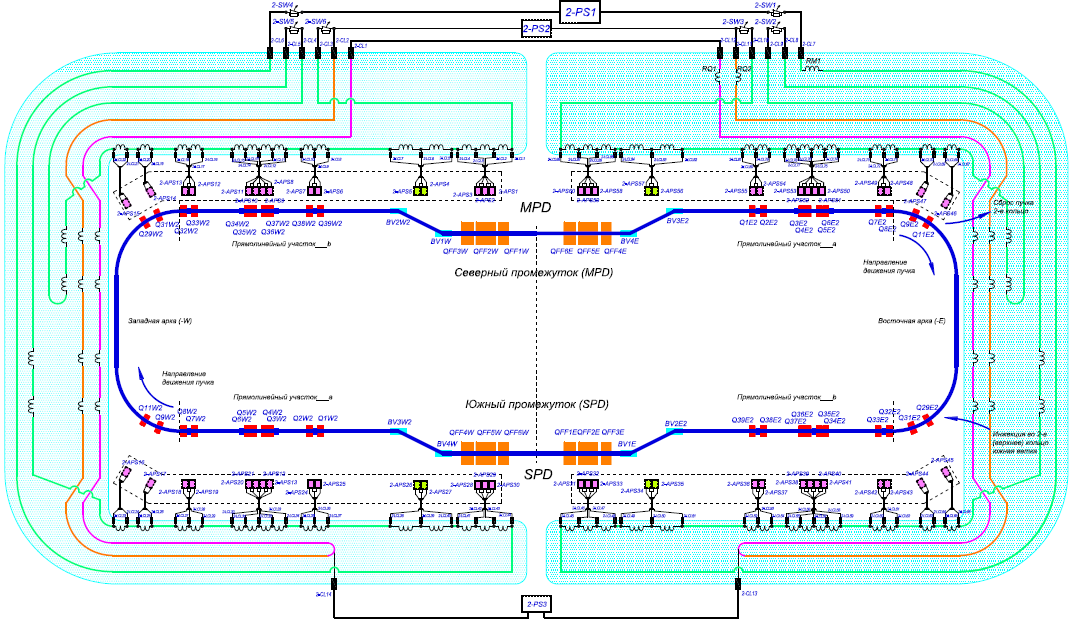 7
Feed currents
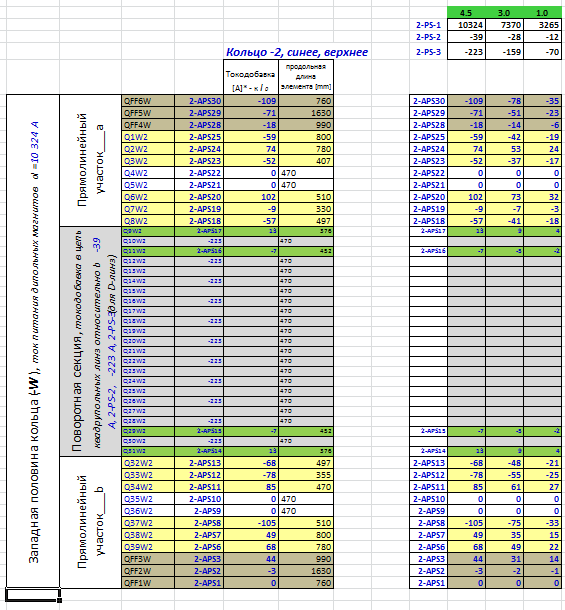 for half ring (2nd-blue-upper)
8
Feed currents
2-PS-1
Additional power supplies (APS)
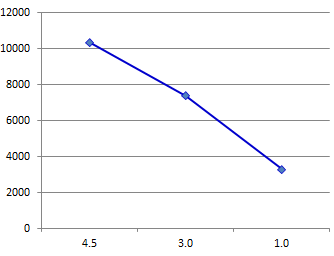 for 1 ring (2nd-blue-upper)
Currents values scaling with beam energy
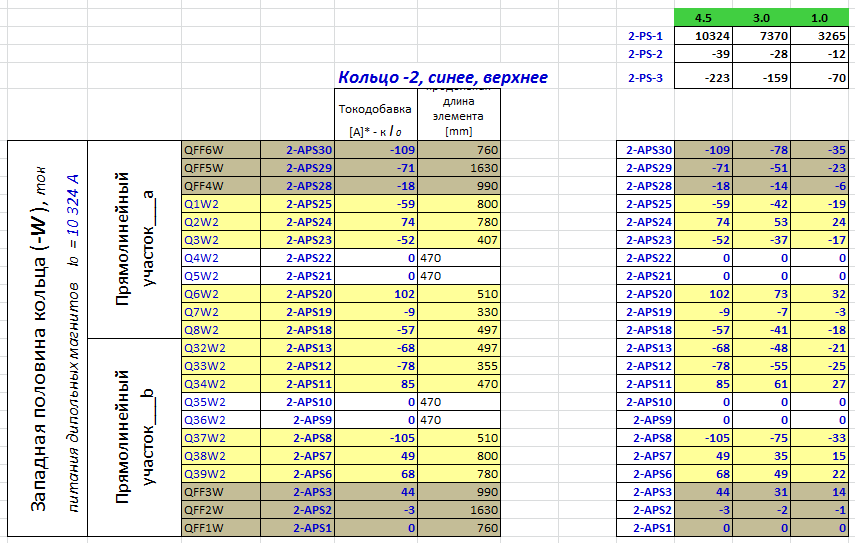 9
Feed currents
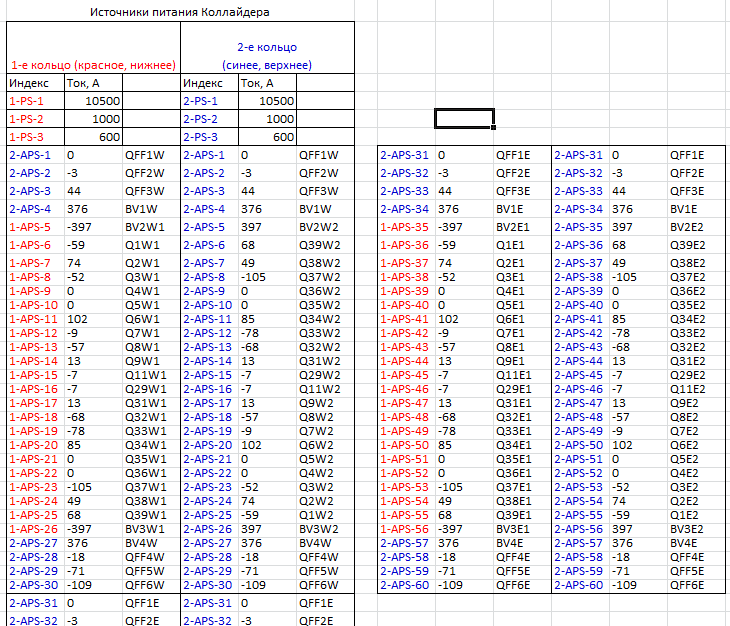 10
Beta-functions
Ring-10 –
 quads lengths adjusted to power all magnets in series
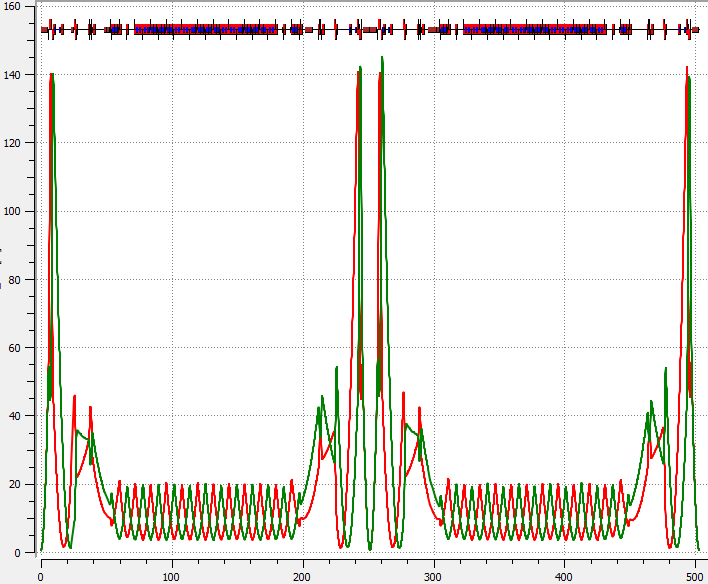 Linear optics

Beam Vertical separation magnets

MPD+ECool solenoids

RF-system

Corrector magnets:

Closed Orbit
Chromaticity
X-Y-coupling
Edge fields
Qx,y = 9.44
* = 0.6m
11
Collider quads spec.
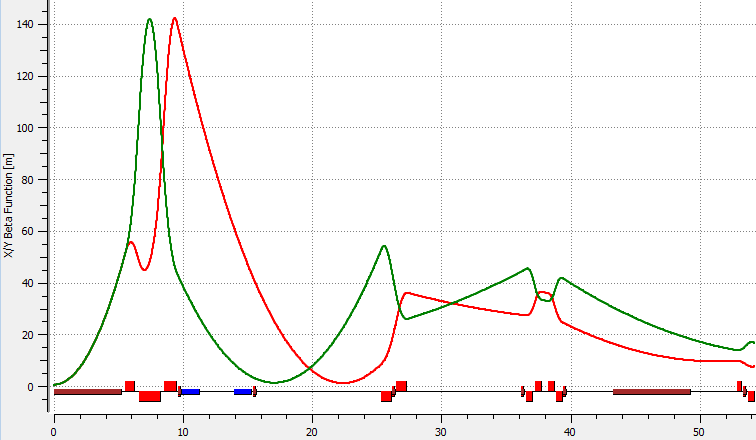 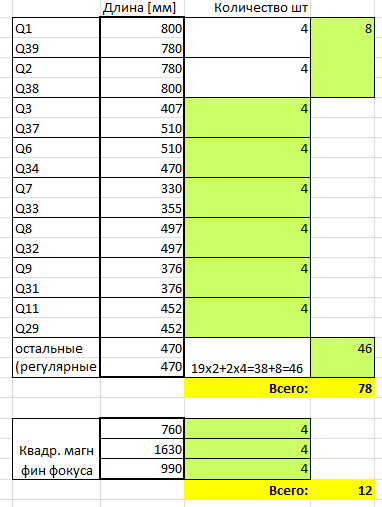 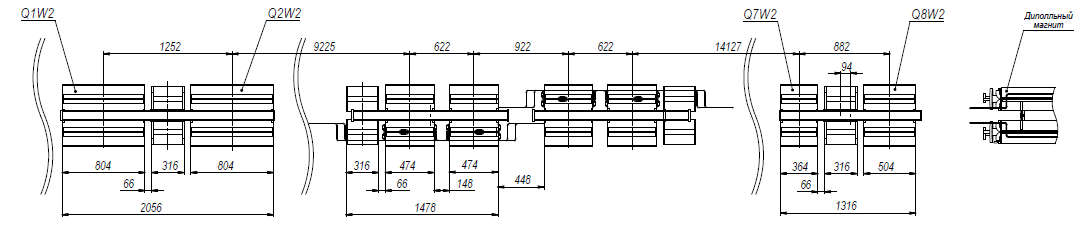 12
4.5 GeV\n
Beta-functions
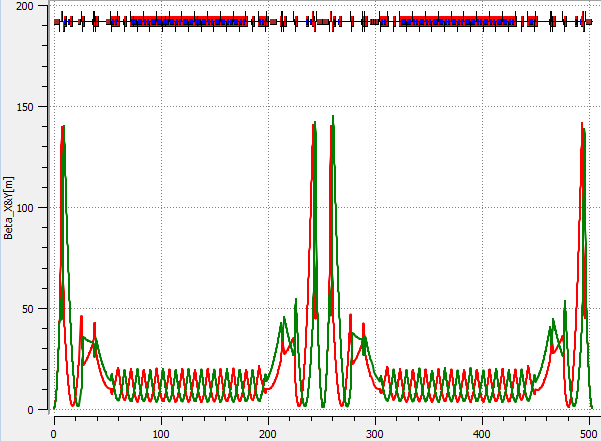 3.0 GeV\n
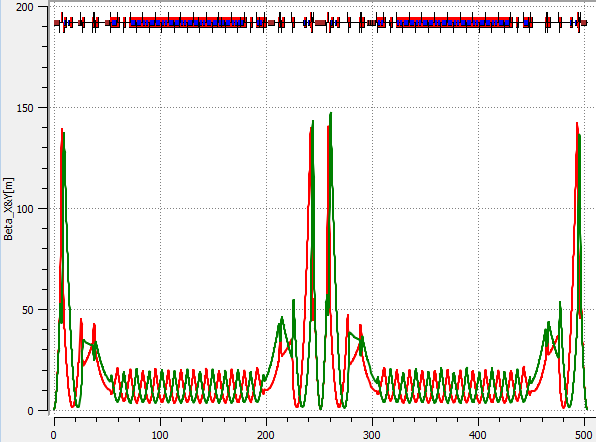 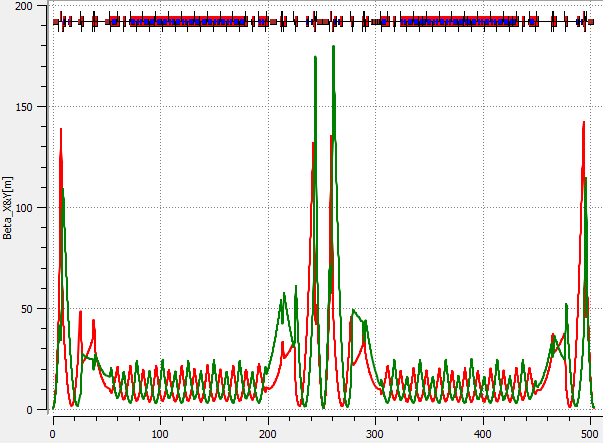 1.0 GeV\n
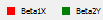 13
4.5 GeV\n
Beta-functions
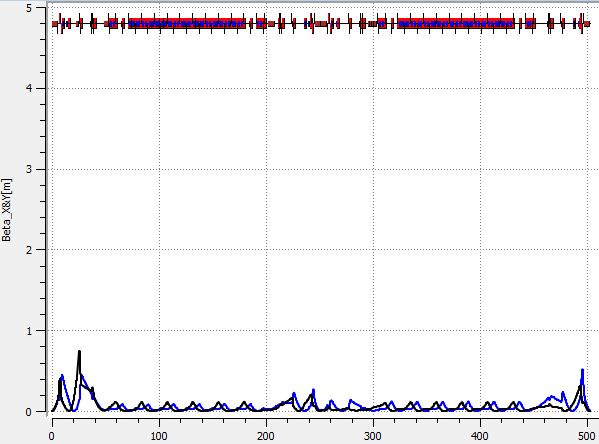 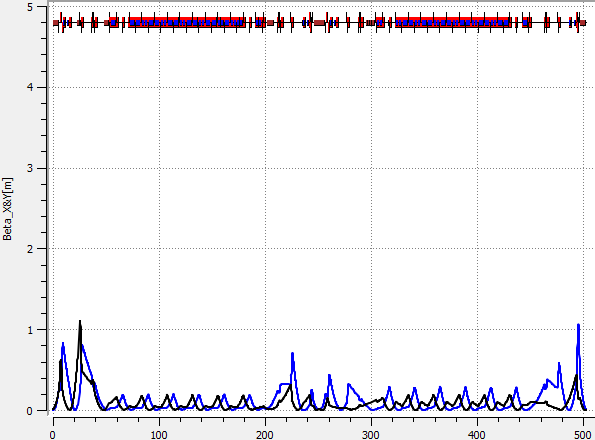 3.0 GeV\n
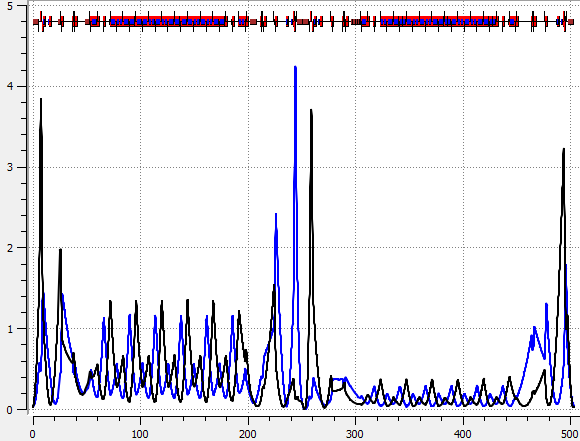 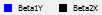 1.0 GeV\n
14
Chromaticity correction
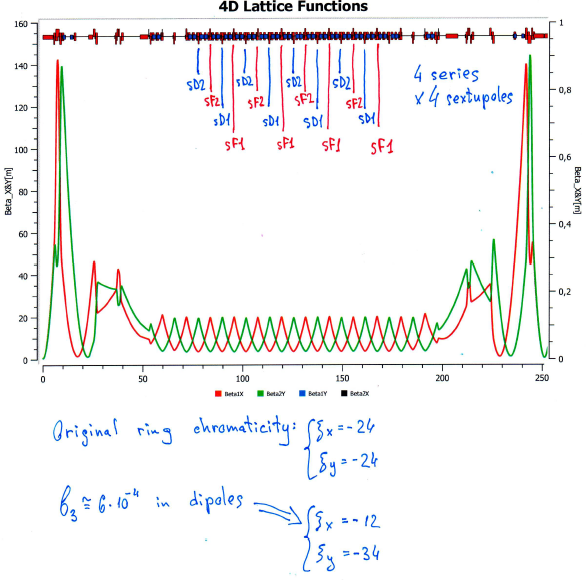 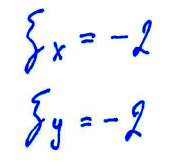 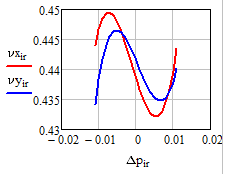 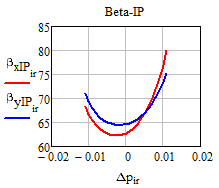 sF1=43 T/m^2
sD1=173 T/m^2

sF2=43 T/m^2
sD2=173 T/m^2
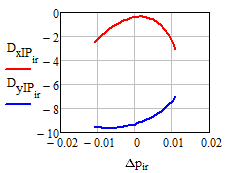 15
Dy –correction
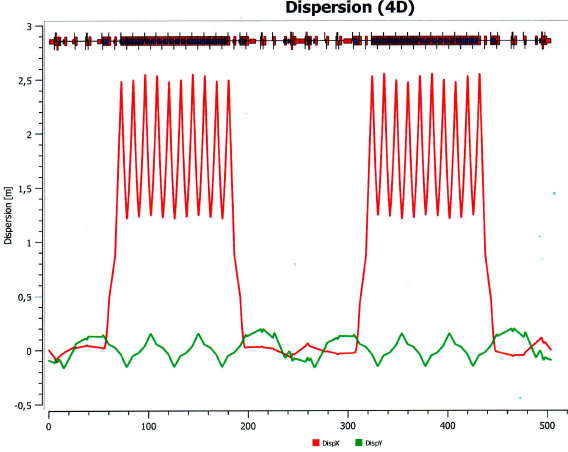 - skipped
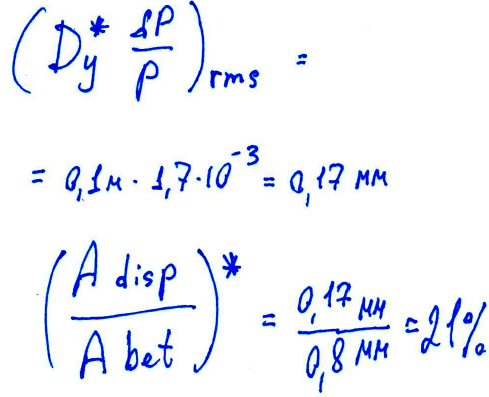 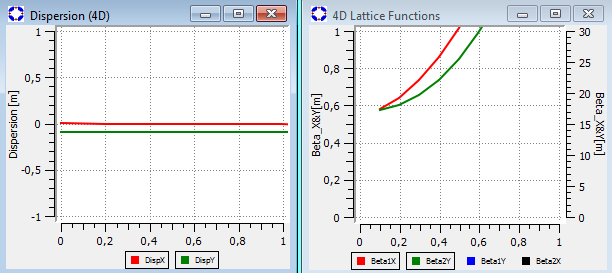 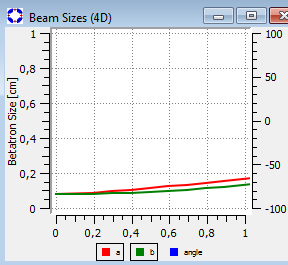 16
X-Y Coupling suppression
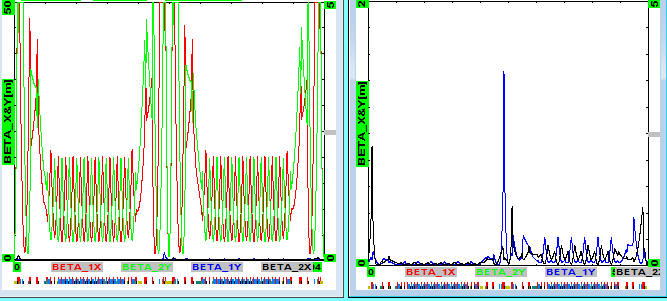 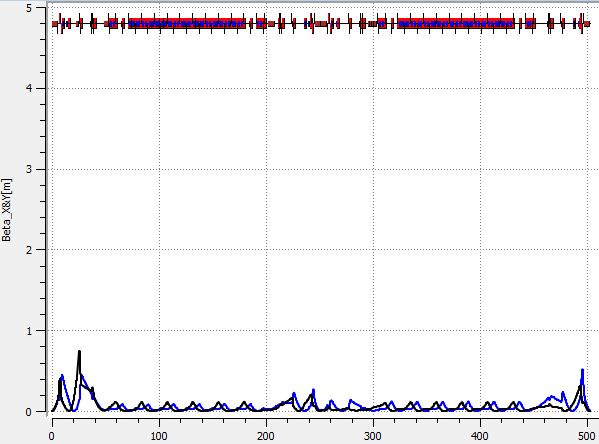 4 skew quads /
half ring [T/m]:

-2.48 
0.18 
0.57
0.64
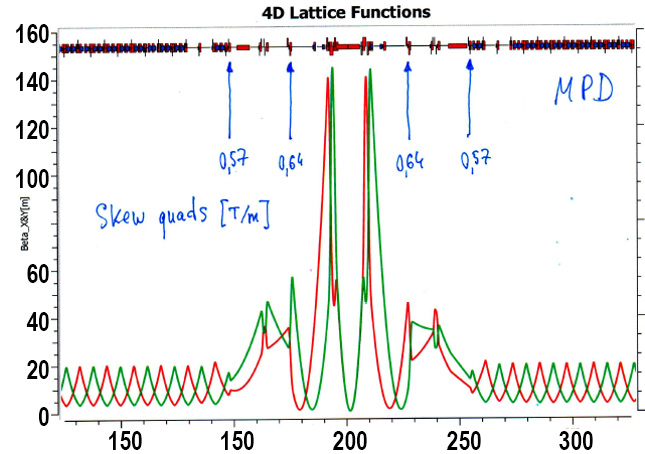 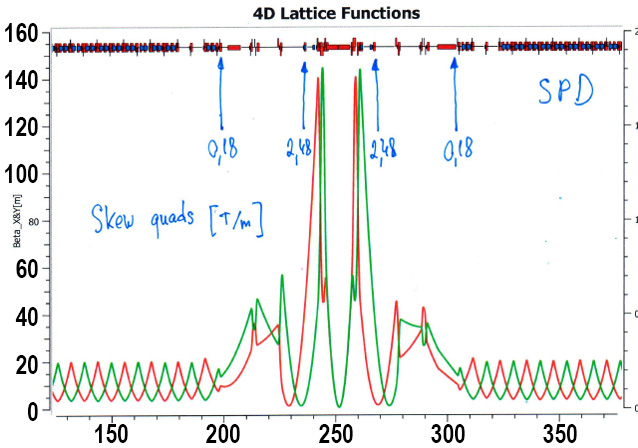 17
Ring tune
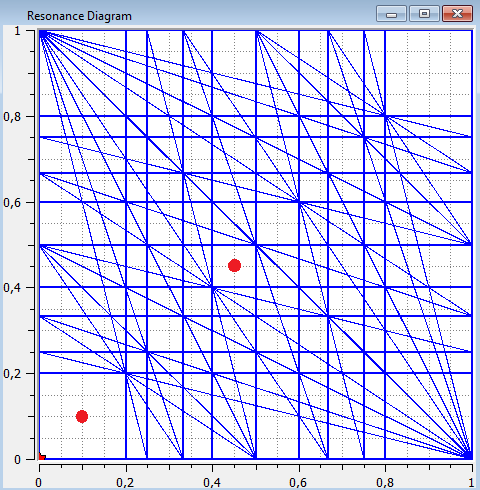 9.10                      9.44
3 % of focusing strength
18
9.44                                9.10
Ring tune
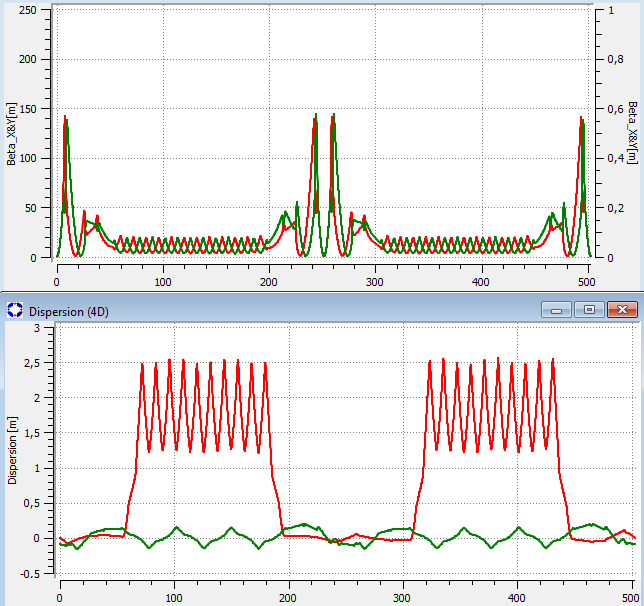 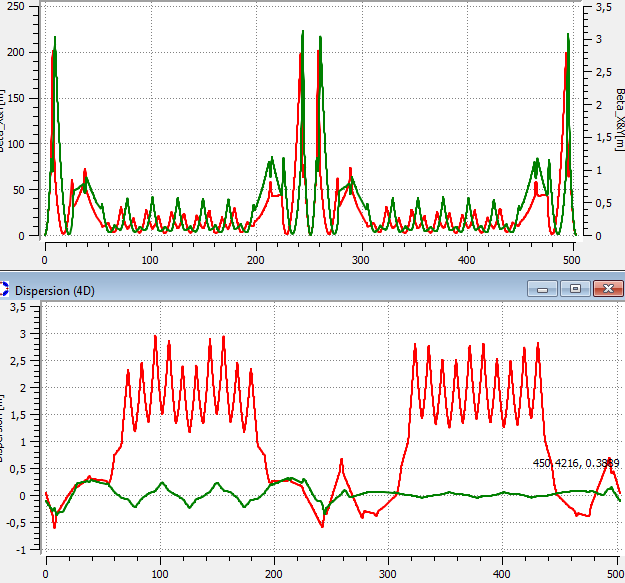 -300 А – to all quads (except FF)        +0 А to D-quads in arcs
19
9.44                                9.10
Ring tune
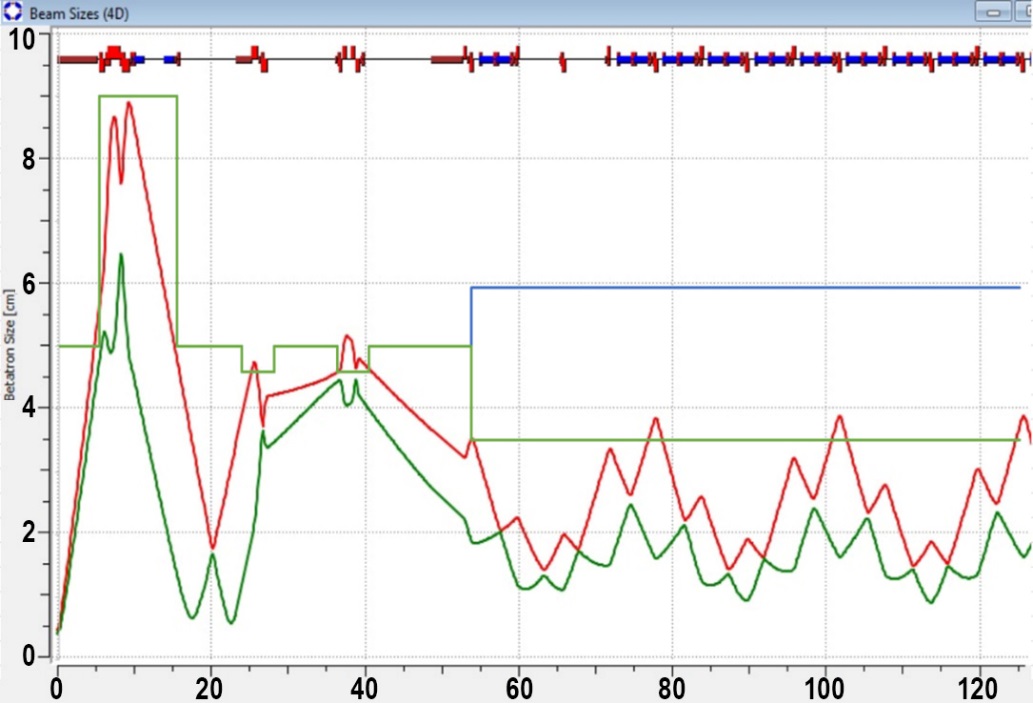 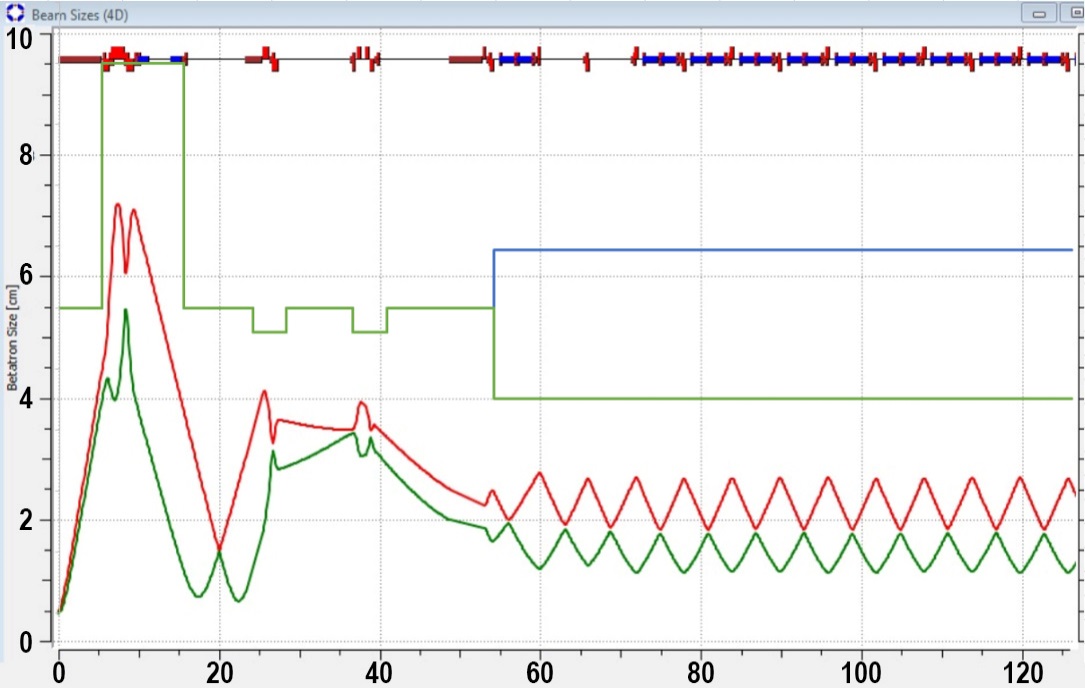 Beam size
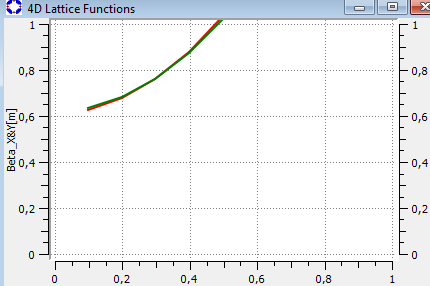 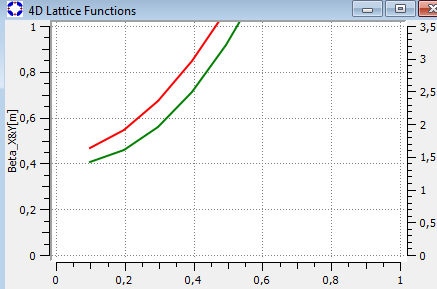 Beam size at IP
20
Chromaticity correction
9.10
preliminary
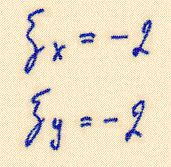 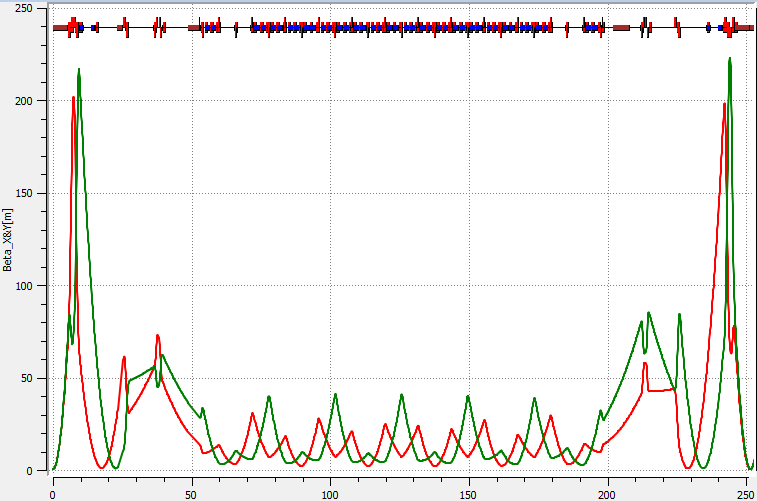 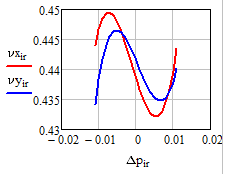 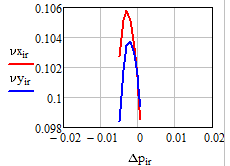 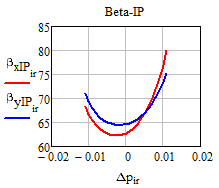 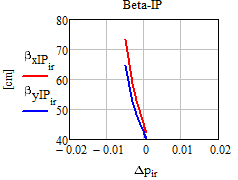 sF1=48 T/m^2
sD1=185 T/m^2

sF2=48 T/m^2
sD2=185 T/m^2
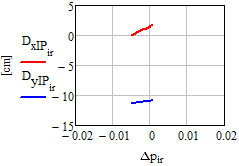 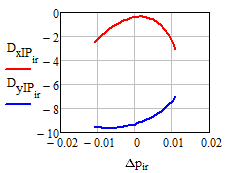 21
Correction magnets setup
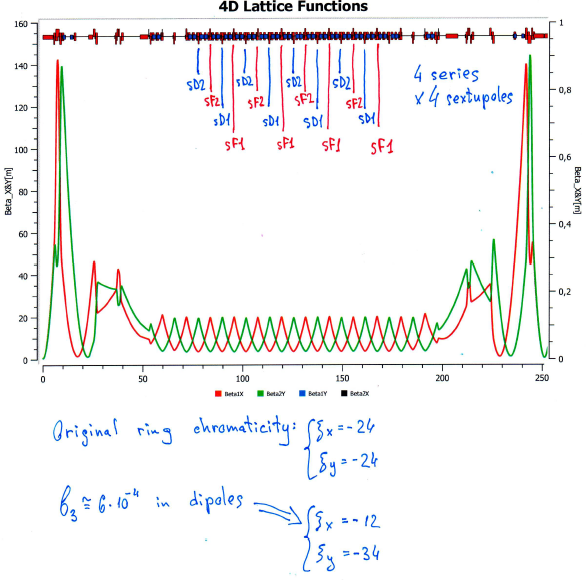 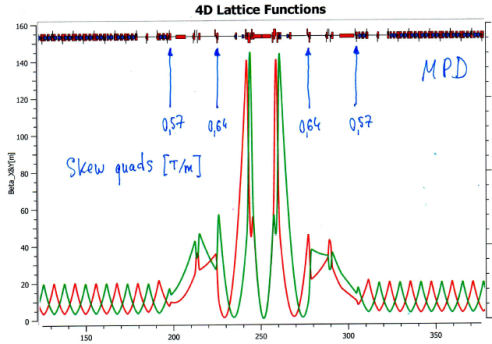 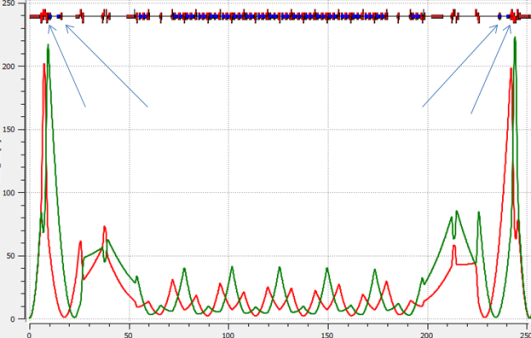 Fringe fields correction
X-Y coupling correction
Chromaticity correction
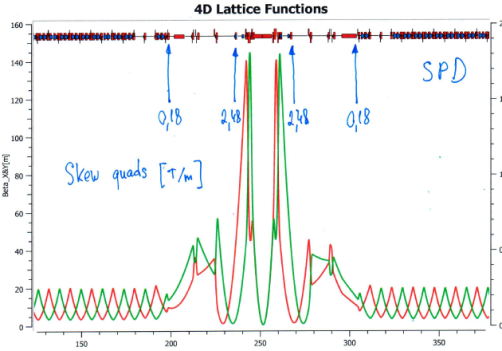 oF1=150 T/m^3
oF2=60 T/m^2

oF1=150 T/m^3
oF2=60 T/m^2
sF1=43 T/m^2
sD1=173 T/m^2

sF2=43 T/m^2
sD2=173 T/m^2
[T/m]:   -2.48 
0.18 
0.57
0.64
9.44
9.44
oF1=150 T/m^3
oF2=60 T/m^2

oF1=150 T/m^3
oF2=60 T/m^2
sF1=48 T/m^2
sD1=185 T/m^2

sF2=48 T/m^2
sD2=185 T/m^2
[T/m]:   -2.51 
0.26 
0.59
0.61
9.10
Orbit correction
9.10
+
Bx=0.15 T
By=0.15 T
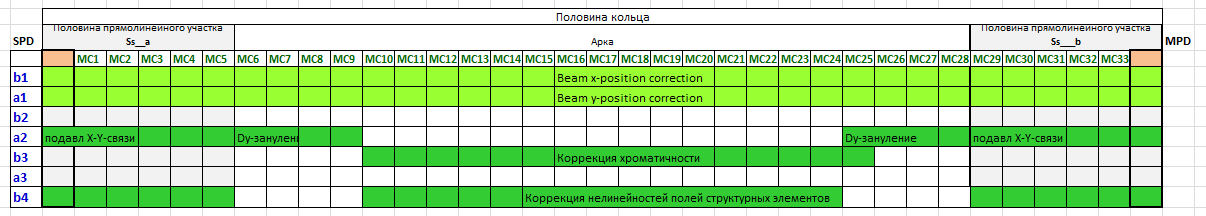 22
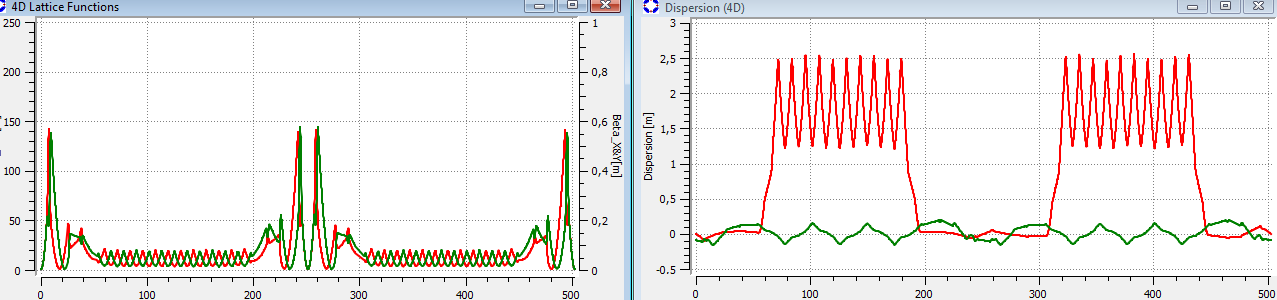 Correction magnets setup
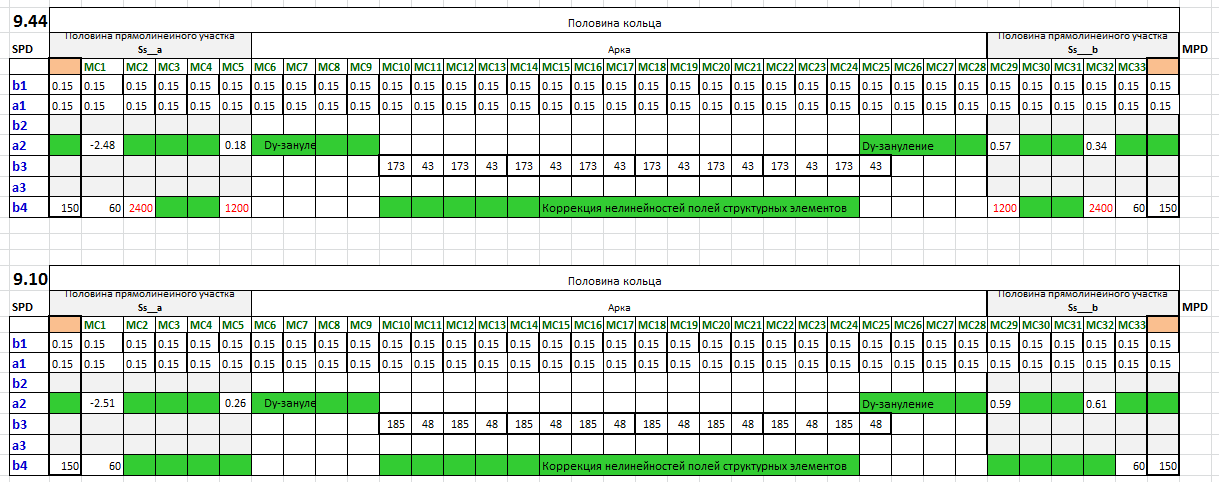 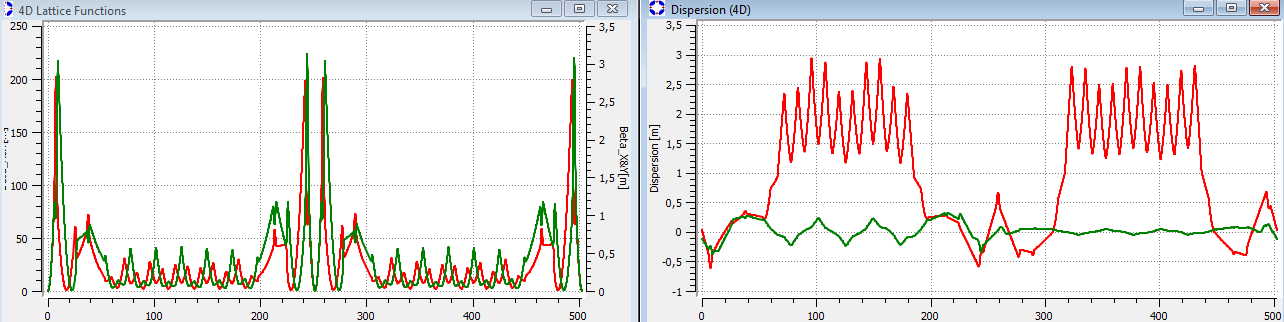 23
Correction magnets setup
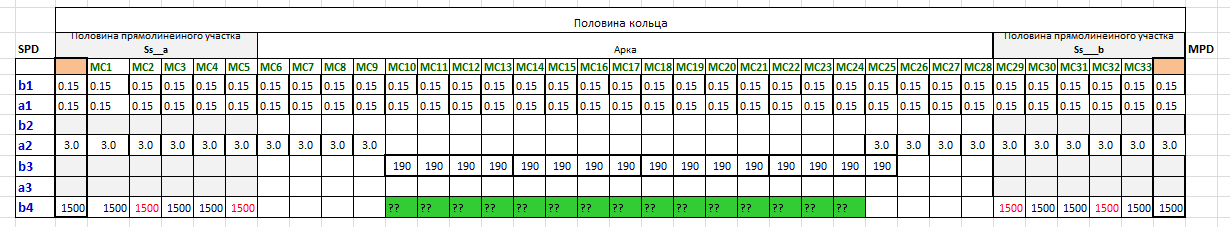 MC in Arcs
MC in Straight sections
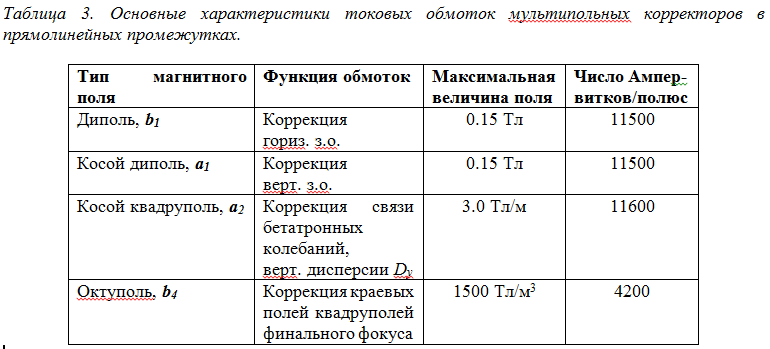 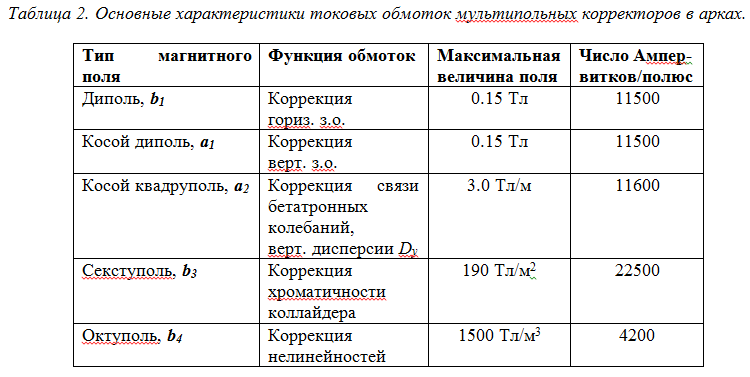 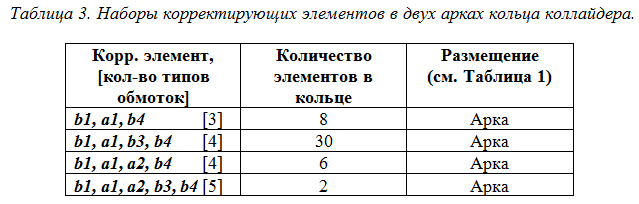 24
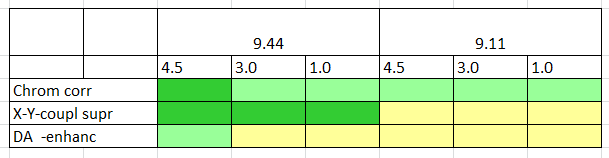 Спасибо !
25
26
9.10                      9.44
Ring tune
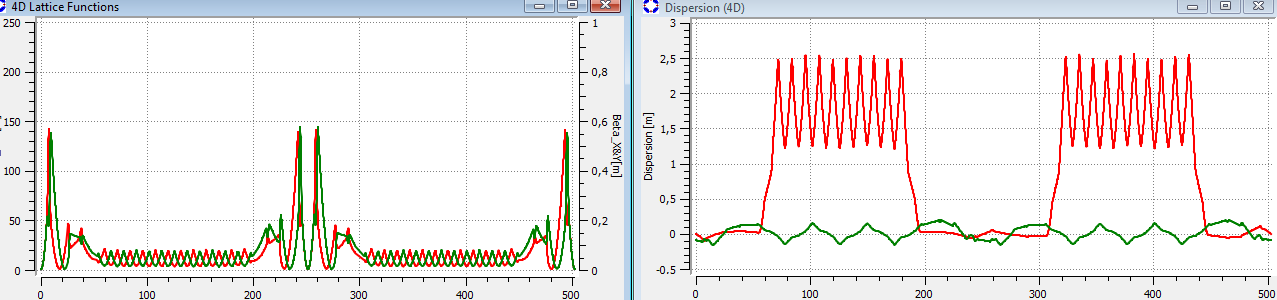 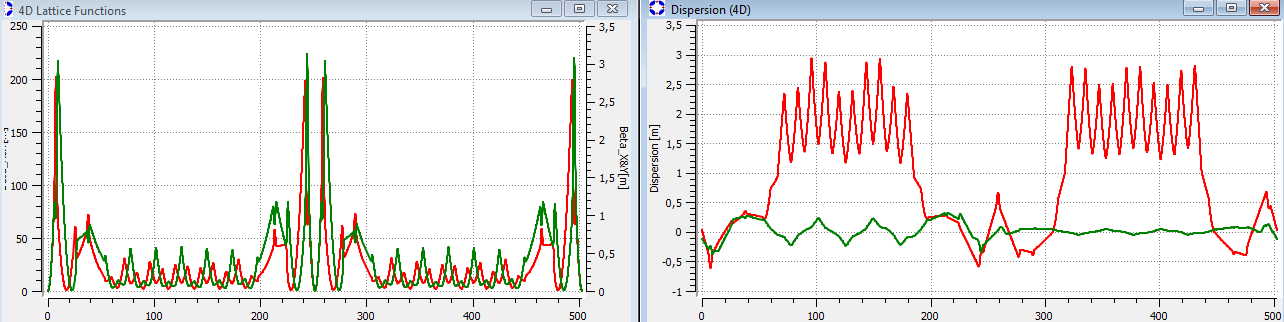 27
NICA collider magnets design
Lattice
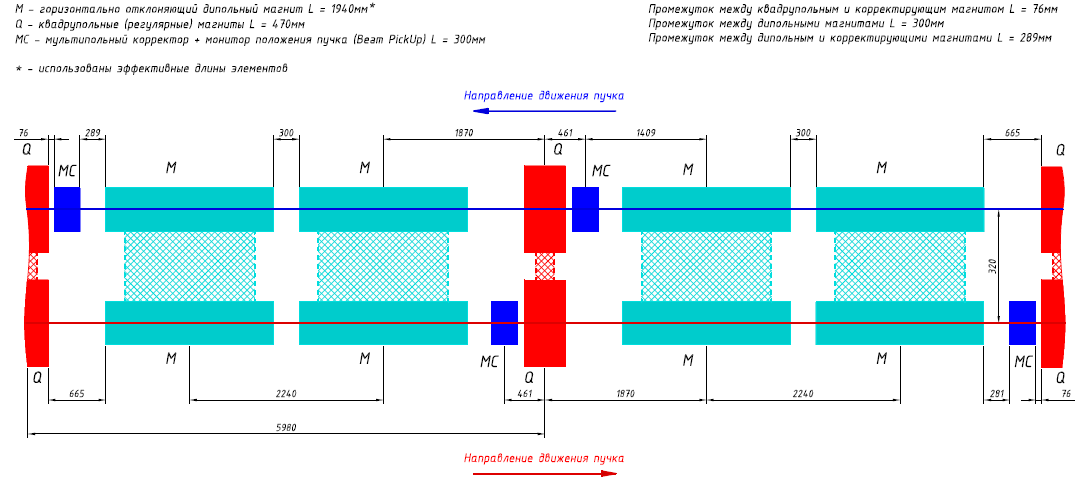 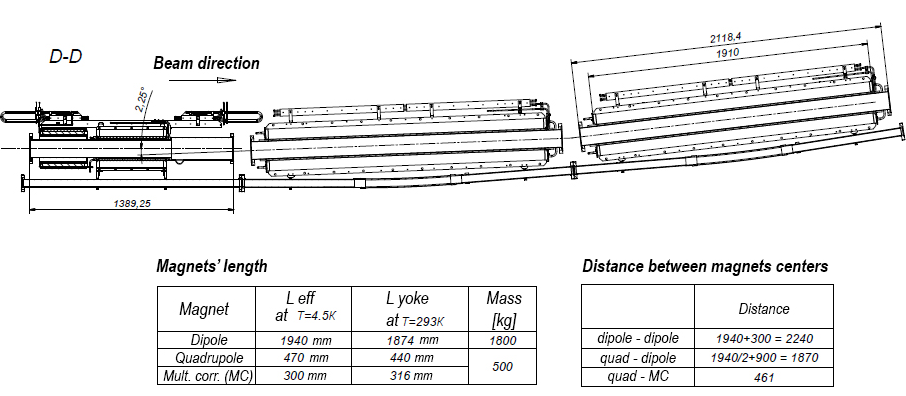 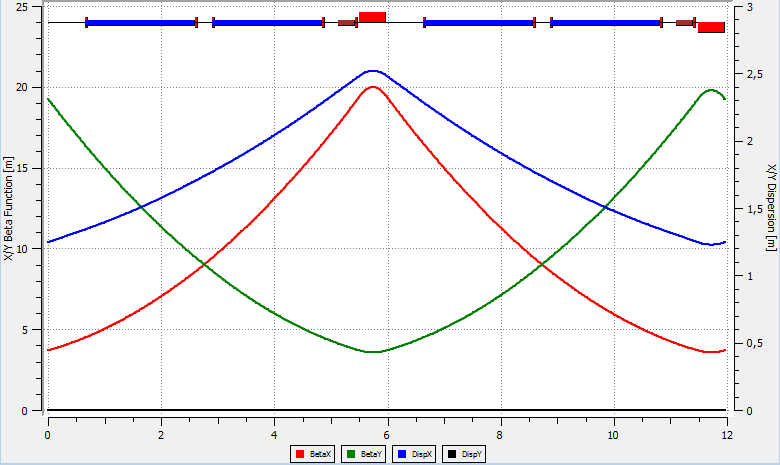 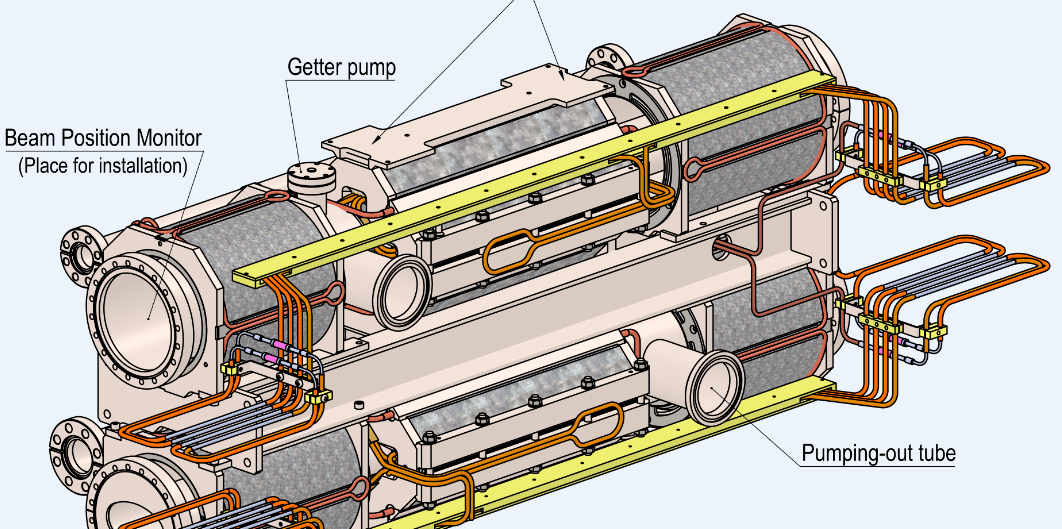 28
Ring + vertical beam separation
Lattice
Beta-IP = 0.6m
Beta-max=145m
Ring symmetry =2
Two Beams  symmetric optics
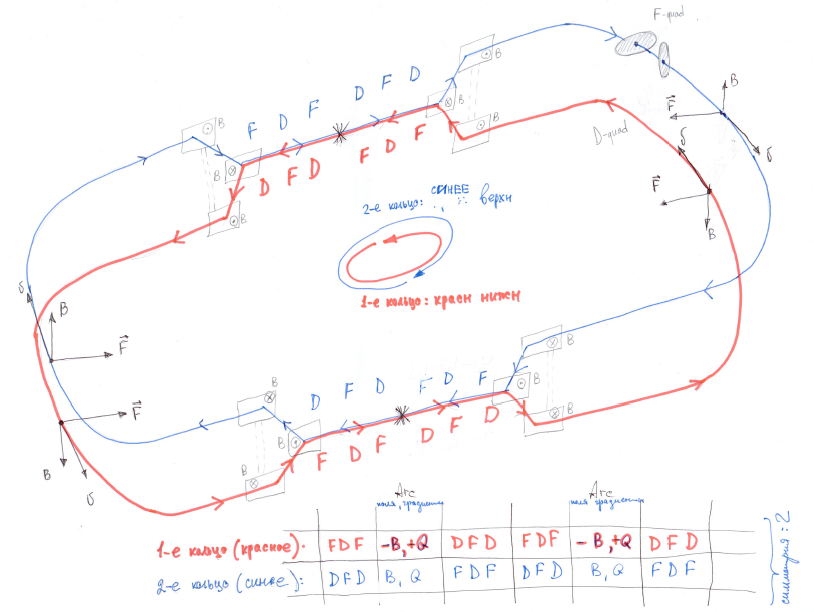 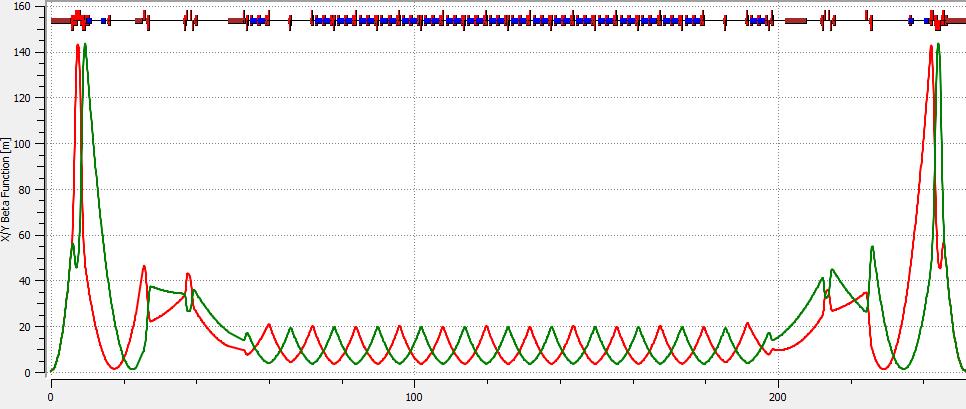 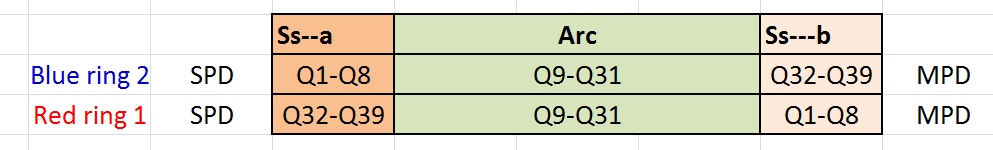 29